Guide du juge imposé
Module 3 - Lire un mouvement Imposé
Saison 2023-2024
Sommaire
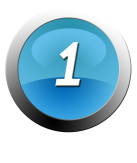 Comment lire un mouvement imposé
Les exigences techniques
Les conseils techniques
La reconnaissance des éléments
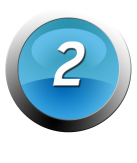 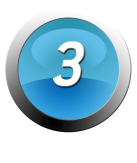 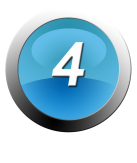 Rappel : la note
Note finale  =  Note D        +    Note E                    DIFFICULTÉ            EXÉCUTION
= 10
moins les FAUTES 
d’Exécution
= Somme des Valeurs 
de Difficulté des 
éléments RECONNUS
* En règle générale. Ce maximum peut varier en fonction des éléments optionnels. Ex : 3è au 5è degré Sol (sur 5,5 et 7,5 et 9,5)
Rappel : la note
La note D (difficultés) est variable suivant le degré et va de 4 à 13 points (voir particularités sur certains degrés lorsqu’il existe des options) 
La note E (exécution) est de 10 points sur lesquels seront déduites les fautes 
La note finale est obtenue en faisant la moyenne des notes  E des 2 juges + la note D
Construction des mouvements
Chaque mouvement est décomposé en paragraphes
Exigence technique
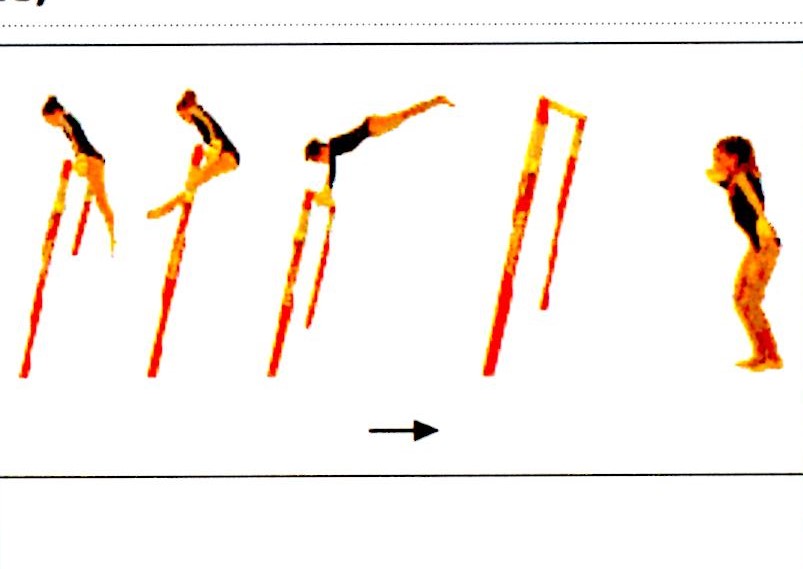 Cas particulier
Si l’exigence technique n’est pas respectée :  pénalité de 0,30 pt.

 Sauf cas particulier, alors la valeur de la pénalité est spécifiée.
Lecture des mouvements
Chaque mouvement peut contenir 3 sortes de paragraphe
1° Paragraphe côté
Il comprend un ou plusieurs éléments ayant une valeur donnée :
Ecriture gras souligné : élément coté

Ecriture gras italique : position tenue 

Ecriture "normale" : tout élément ou passage non coté
Valeur de l’élément
Symbolique de la position tenue
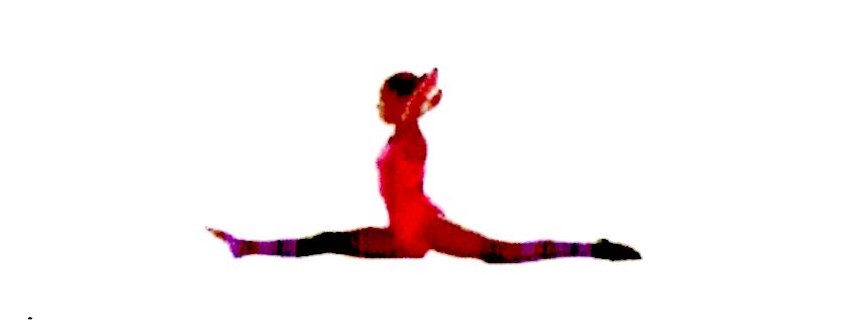 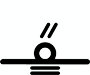 Symbolique de l’élément
1° Paragraphe côté
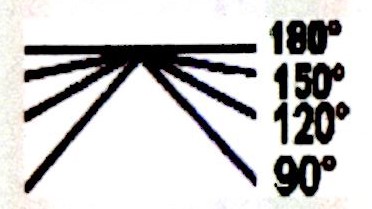 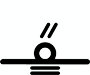 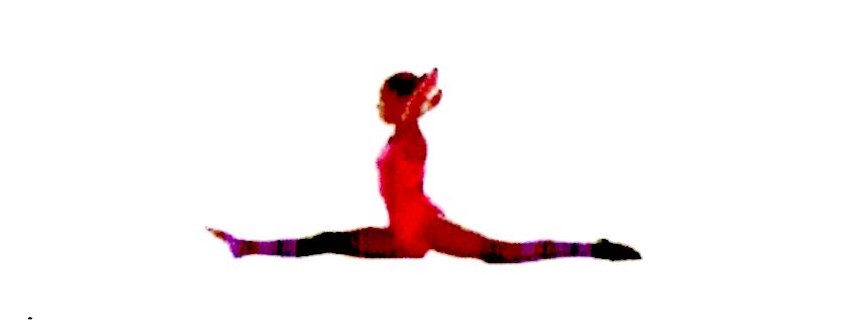 2° Paragraphe non-côté avec intitulé
Le paragraphe non coté avec intitulé est un paragraphe comprenant 1 ou plusieurs éléments principaux sans une valeur donnée.
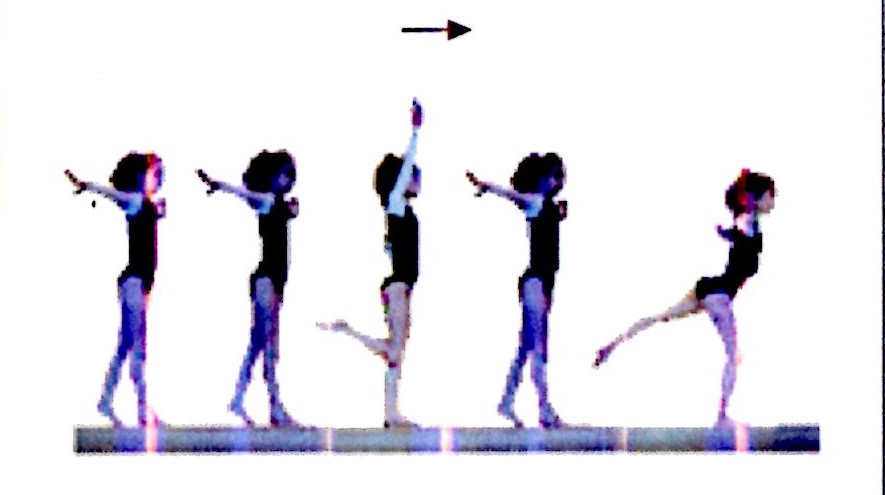 Si l’élément de l’intitulé n’est pas réalisé, pénalité de 0,80 Pt net sur la note E (pénalité maximum pour le paragraphe)
3° Paragraphe non-côté ou "Chorégraphie"
Le paragraphe non coté est un paragraphe comprenant 1 ou plusieurs éléments sans une valeur donnée.











Fautes de texte  0,10 Pt par tiret oublié  avec un maximum de 0,80 Pt par paragraphe
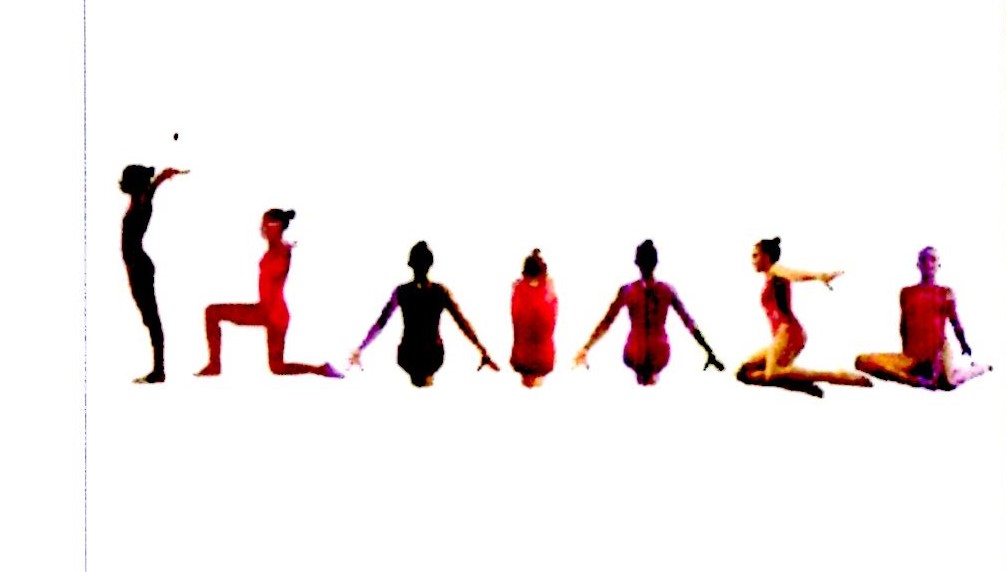 Reconnaissance des éléments
L’élément est TENTÉ si:
->La gymnaste réalise une partie de la difficulté
 L’élément est RECONNU si:
->La gymnaste réalise la difficulté avec les caractéristiques techniques exigées 
Se référer au tableau des «Eléments tentés / Eléments reconnus» spécifique à chaque agrès et catégorie
Eléménts tentés / reconnus
Elément RECONNU : 
la valeur de l’élément est accordée en note D
Les fautes techniques et les fautes générales sont déduites de la note E
Ex: Acro ou saut retour minimum 1 pied sur poutre (Roue, Souplesse…) ou sur les pieds d’abord (sol), angles suffisants (sauts écart, ATR, prise d’élan en barres…), rotation suffisante (pivots), etc…

Elément NON-RECONNU MAIS TENTÉ : 
Perte de la valeur de l’élément en note D
Seules les fautes générales sont déduites de la note E

Elément NON-TENTÉ (ou exécuté avec aide): 
Perte de la valeur de l’élément en note D
Pénalité de 3 points sur la note E
Remarque : les éléments oubliés sont considérés NON-Tentés.
Attention en 5ème degré: la roue pied-pied en poutre pour être considérée tentée doit arriver 1 pied sur poutre minimum. La rondade-flip-flip en Sol pour être considérée tentée, le 2ème flip doit être lancé…
Ordre et exécution des éléments
Les éléments d'un exercice imposé doivent être exécutés dans l'ordre chronologique du texte.

Élément non exécuté dans l'ordre chronologique : Pénalité de 0,80 point

Élément supplémentaire (tout élément rajouté à l'enchaînement prévu) : Pénalité de 0,80 point + fautes d'exécution du 1er au 5ème degré
Paragraphe côté : précisions
Si la Roue n'est pas tentée (ou exécutée avec aide)
Perte de la Valeur de l’élément sur la note D & - 3 Pts sur la note E
Si la Roue est tentée sans retour sur poutre
Perte de la  Valeur de l’élément sur la note D
& les Fautes d'exécution sur la note E
Inversion
Les exercices imposés peuvent être inversés en partie ou en totalité (excepté les mouvements d'ensemble), mais les directions ne peuvent être modifiées.





Un pas en plus ou en moins est accepté en cas d'inversion à la poutre et au sol, sauf dans les liaisons d'éléments où figure le terme "sans arrêt ».

Changement de direction non-conforme au texte : pénalité de 0.30 pt
Arrêt
Sauf indication contraire, un exercice imposé doit être exécuté sans arrêt (temps de pause)  
Chaque arrêt pour une pause de concentration supérieure à 2 secondes entraîne une pénalité de 0,10 point. (Sans pénalité pour poussins du 1er au 3ème degré
Indication « Position tenue »
Liaison d’éléments
Si indiqué sans arrêt, deux éléments doivent être exécutés en liaison, sans arrêt ni déséquilibre : par exemple sauts sur la poutre. 
Pénalité pour manque de liaison :



 
Elan intermédiaire (barres) :  0,50 point
Chute
Tout élément chuté peut-être recommencé (entrée et sortie comprises) sans pénalité pour élément supplémentaire.
Exemple: que faites-vous ?
Elément recommencé
Elément mal exécuté, sans chute et recommencé : 
Pénalité de 0,50 pt  + fautes d’exécution sur les 2 tentatives
Exemple : La gymnaste doit exécuter dans son exercice ; saut groupé + saut écart antéropostérieur, que faites-vous ?
Eléments au choix
Lorsque des éléments au choix sont proposés, la gymnaste doit choisir l'une des 2 options.

En cas de chute lors de la 1ère exécution :

La gymnaste peut exécuter à nouveau le même élément  mais n'a pas le droit de tenter l'autre élément.
Annonce
Les gymnastes sont responsables de l’annonce des numéros des degrés qu’elles exécutent. 
Mauvaise annonce du degré (aînées et jeunesses) 
Notation du degré exécuté (note D) et pénalité de 0,80 point sur la note E

Mauvaise annonce du degré (poussins) sans pénalité

Pas d'annonce du degré au saut :
Le juge ne doit pas laisser sauter la gymnaste avant de connaître son degré.
Saut exécuté avant le signal des juges, saut à refaire Sans pénalité
Rudiments de symbolique
Placé sous le signe
Impulsion 2 pieds
Envol
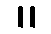 Placé devant le signe
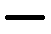 Impulsion 1 pied
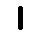 Appui du corps
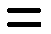 Appui des mains
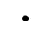 Positions du corps ou actions
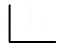 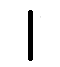 Corps tendu
Bascule BI
Position verticale
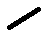 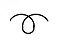 Bascule BS
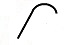 Rotation  Av
Corps Groupé
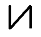 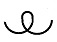 Rotation  Ar
Corps carpé
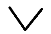 Renversement  Av, Ar avec ou sans envol
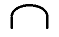 Position  carpé écart
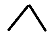 Ecart 180°
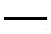 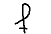 Appui libre
Pirouette 1 Tour
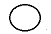 Courbe AV
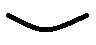 Rotation ½ Tour
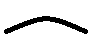 Courbe AR
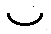 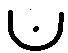 Balancer AV
Rotation ¼ de Tour
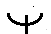 Balancer AR
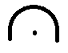 Exemples de symbolique
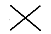 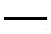 Roue
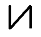 Saut vertical
Saut groupé
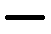 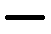 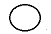 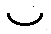 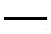 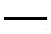 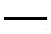 ATR  ½ valse
ATR
ATR valse 1 Tr
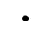 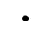 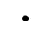 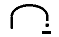 Saut de mains
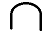 Souplesse Ar
Flip
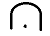 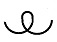 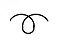 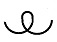 Salto AR
Roulade Av
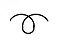 Roulade AR
Salto Av
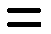 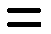 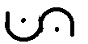 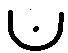 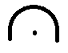 Balancer AV et balancer AR